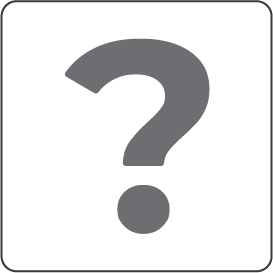 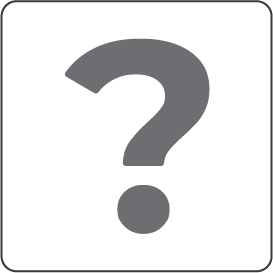 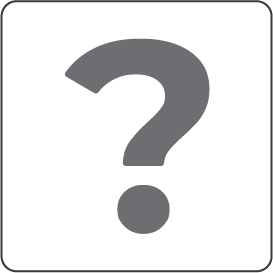 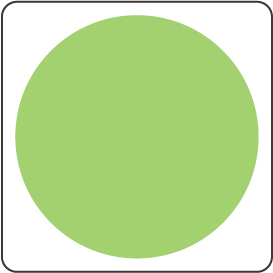 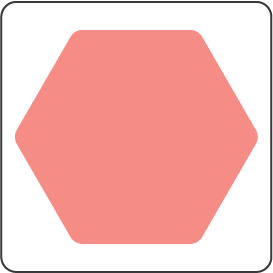 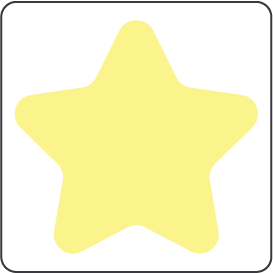 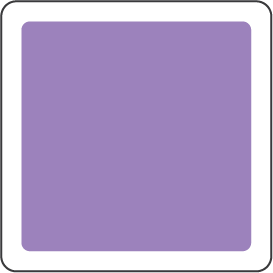 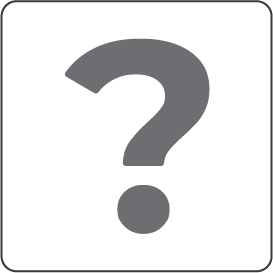 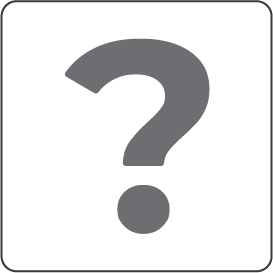 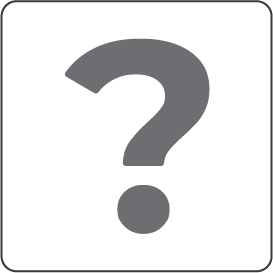 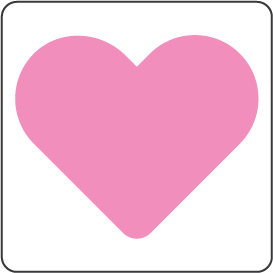 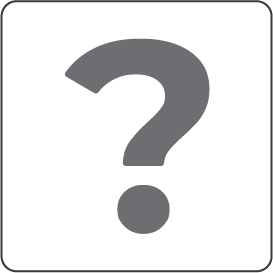 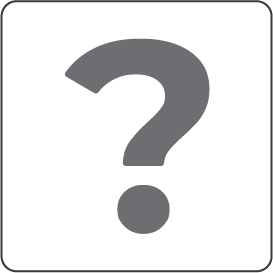 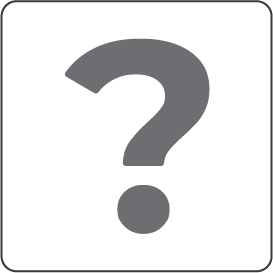 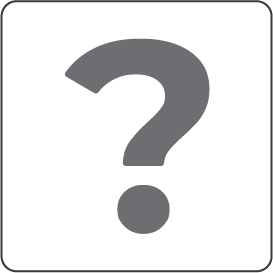 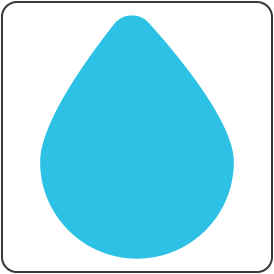 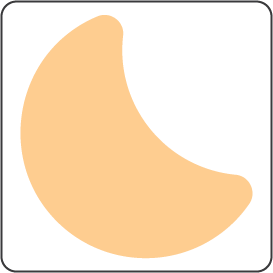 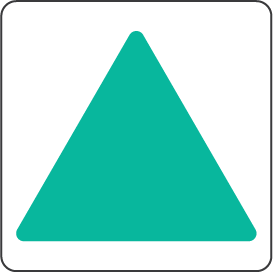 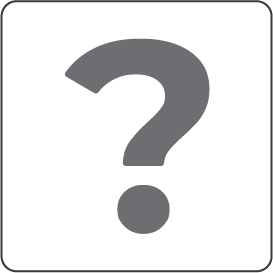 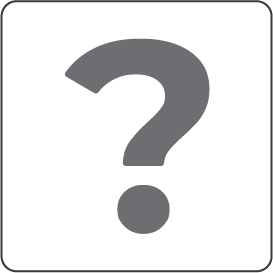 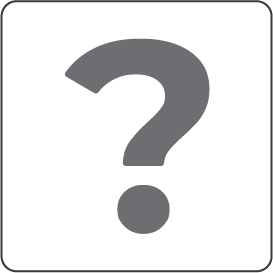 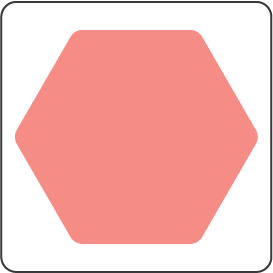 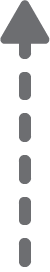 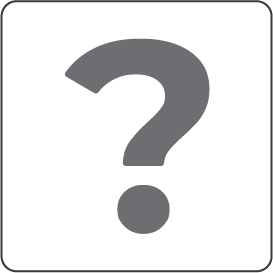 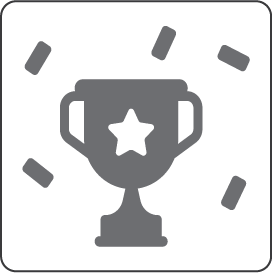 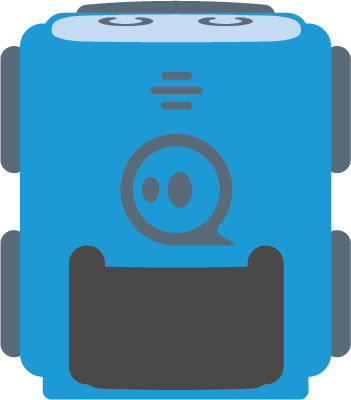 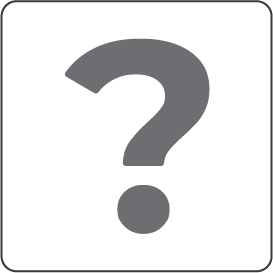 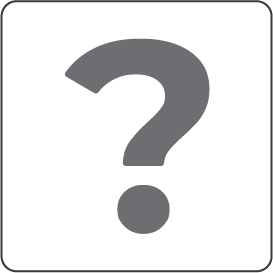 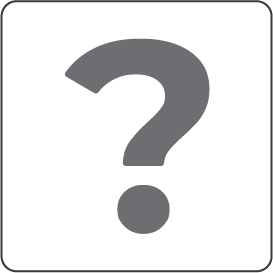 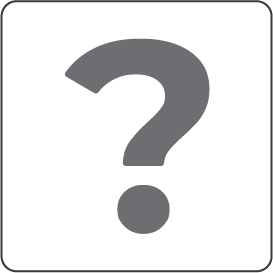 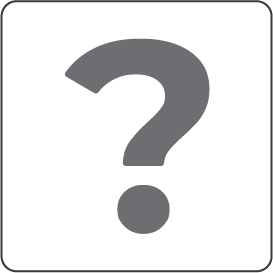 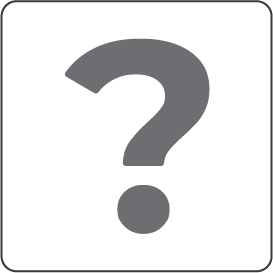 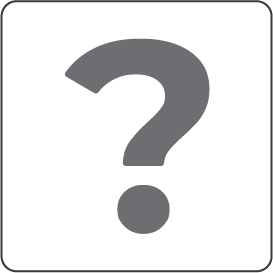 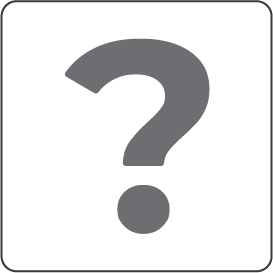 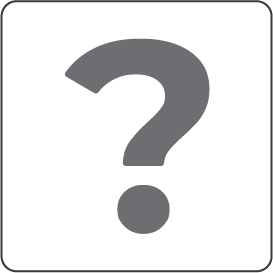 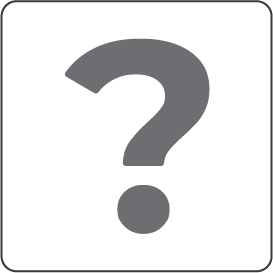 Kihívás:
Az autó feladata, hogy eljátssza nekünk a Jingle Bells-t!
A kihívás teljesítéséhez programozd át a kisautó hangját és a lila kártya jelentését!
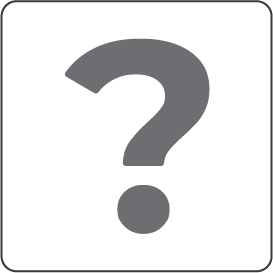 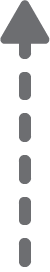 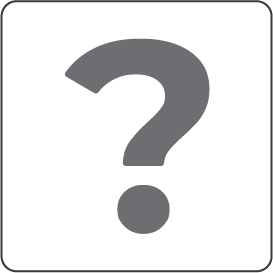 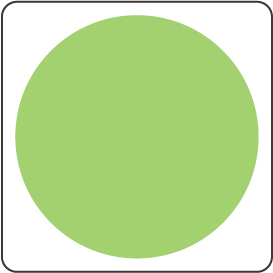 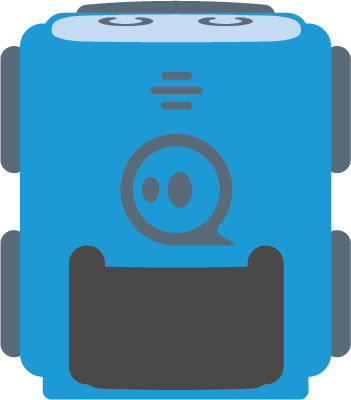 [Speaker Notes: Printable 8 x 10 grid]
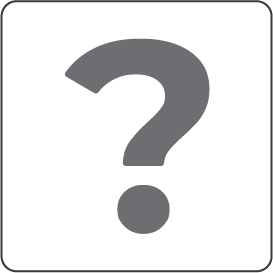 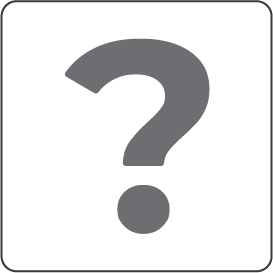 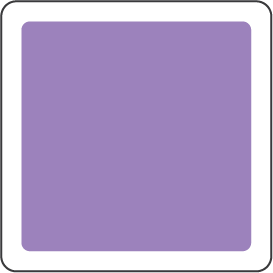 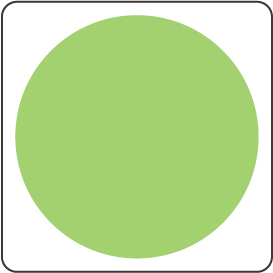 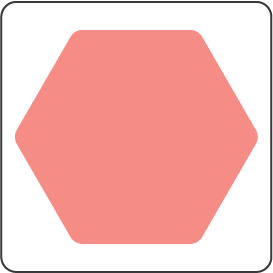 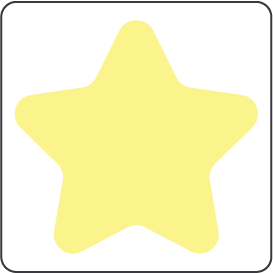 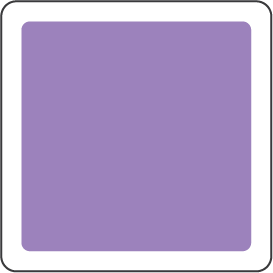 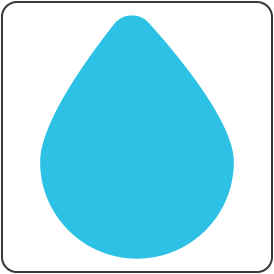 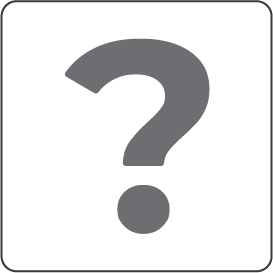 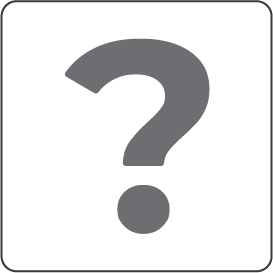 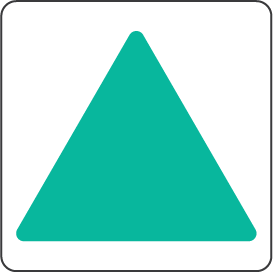 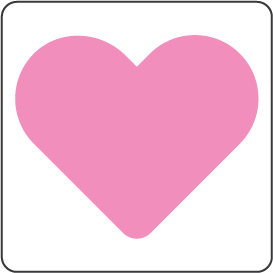 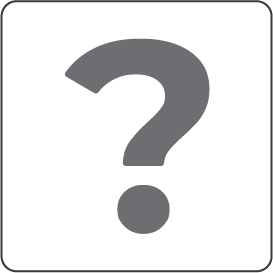 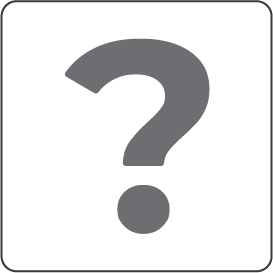 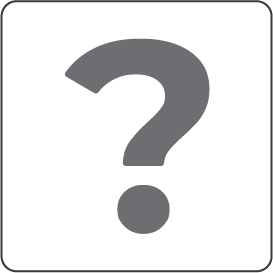 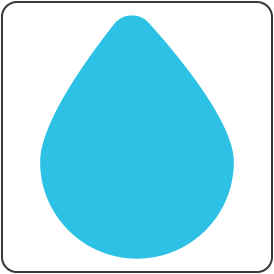 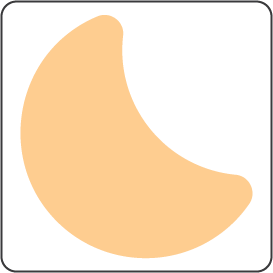 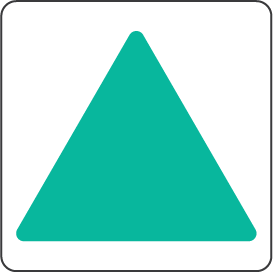 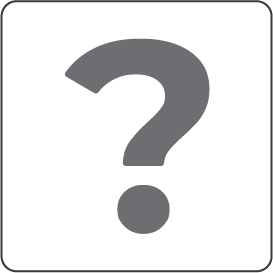 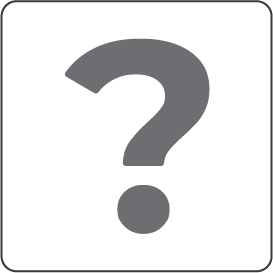 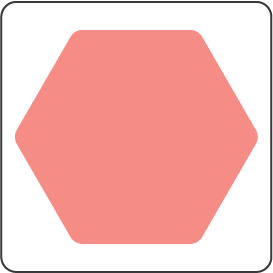 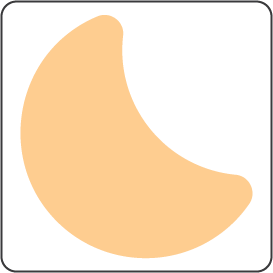 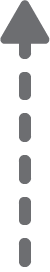 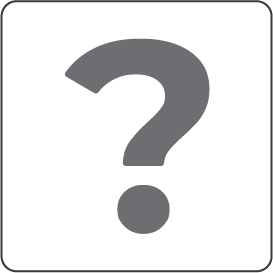 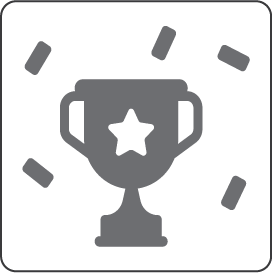 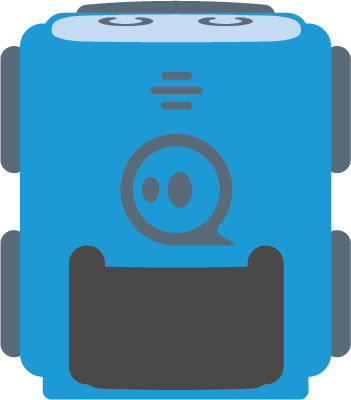 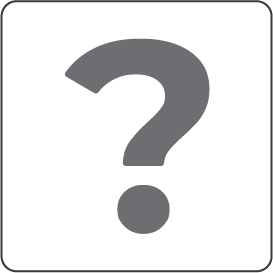 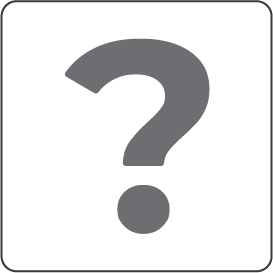 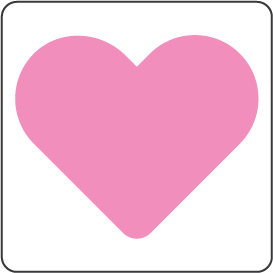 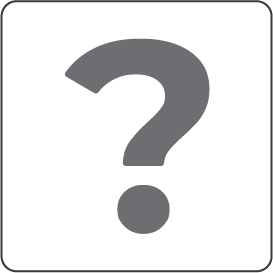 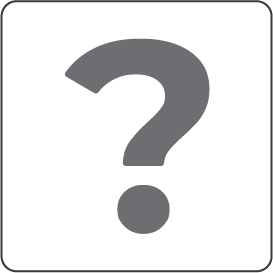 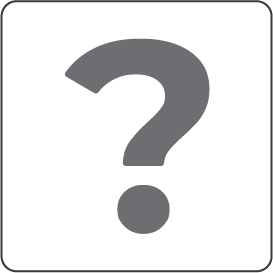 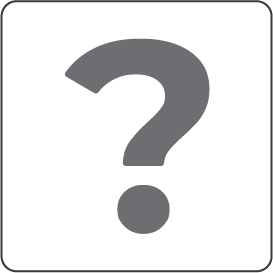 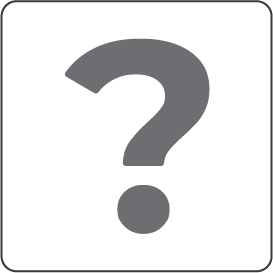 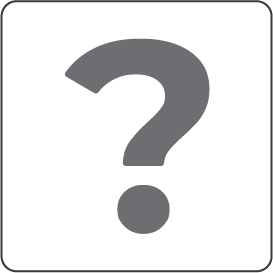 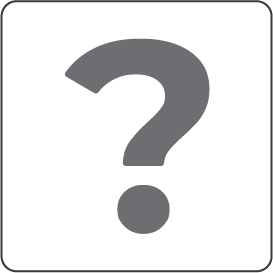 Kihívás:
Az autó feladata, hogy eljátssza nekünk a Jingle Bells-t!
A kihívás teljesítéséhez programozd át a kisautó hangját és a lila kártya jelentését!
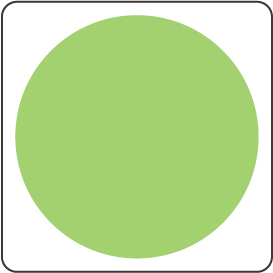 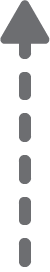 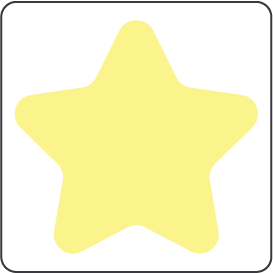 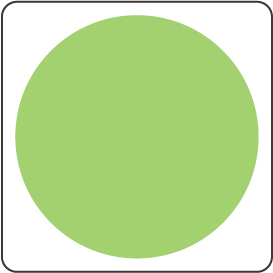 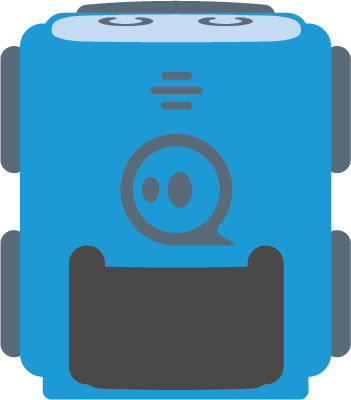 [Speaker Notes: Printable 8 x 10 grid]
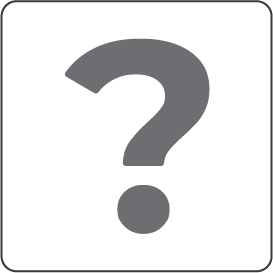 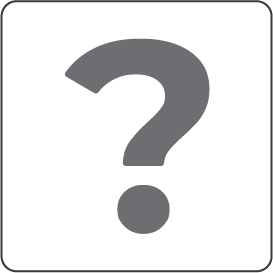 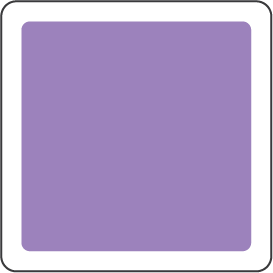 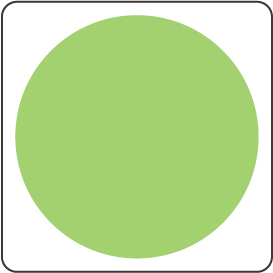 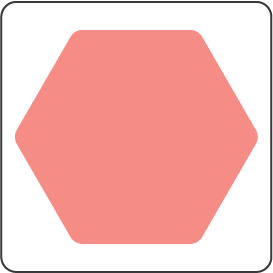 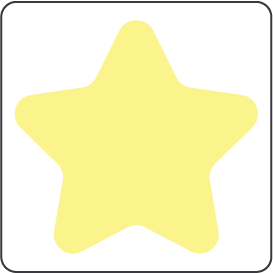 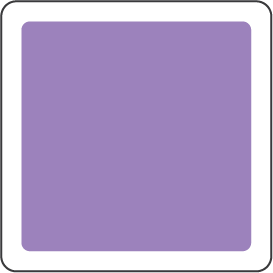 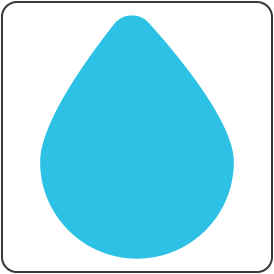 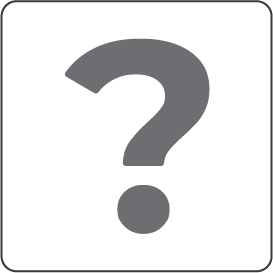 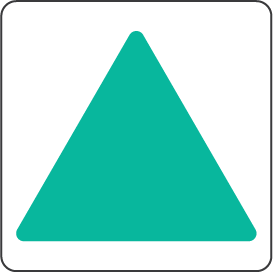 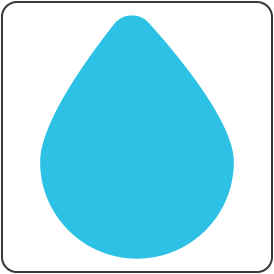 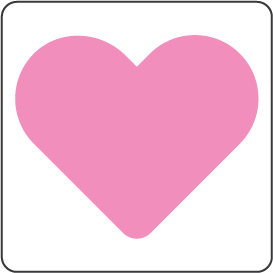 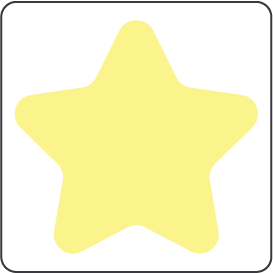 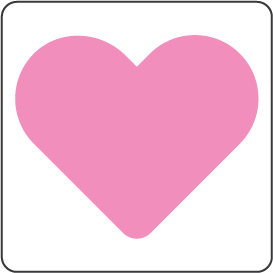 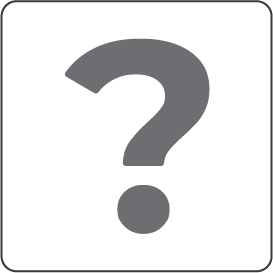 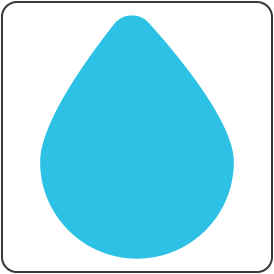 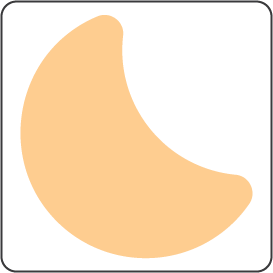 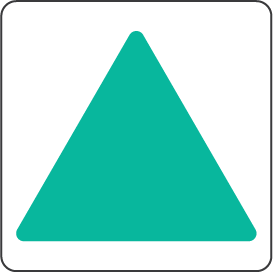 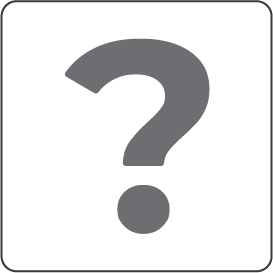 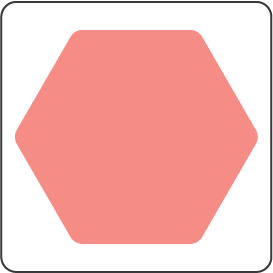 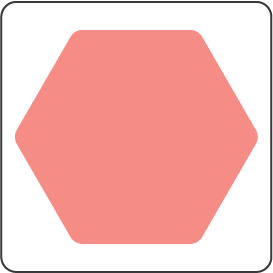 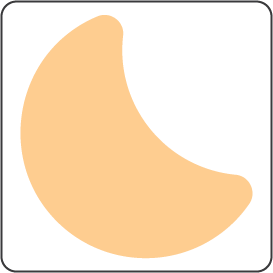 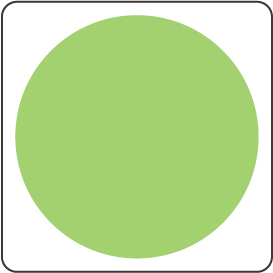 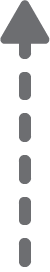 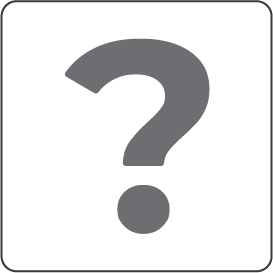 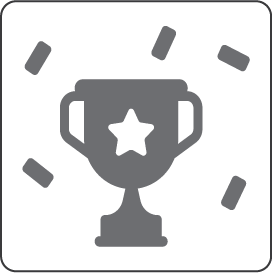 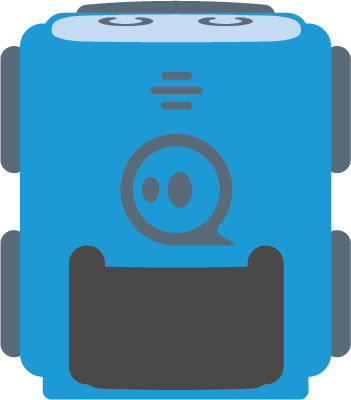 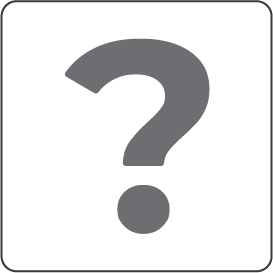 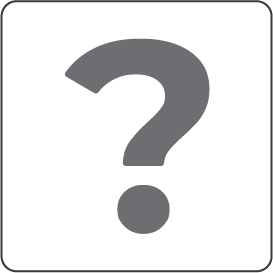 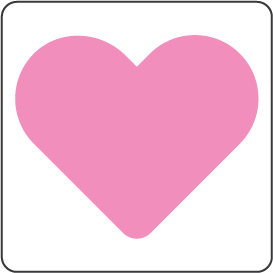 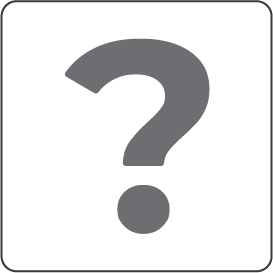 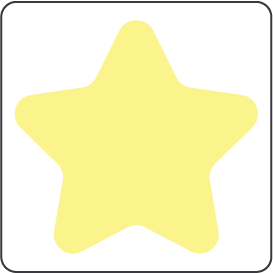 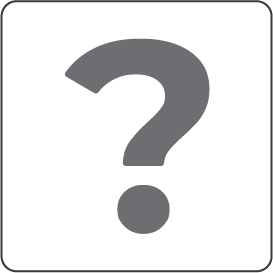 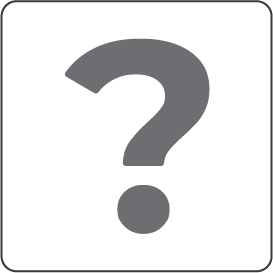 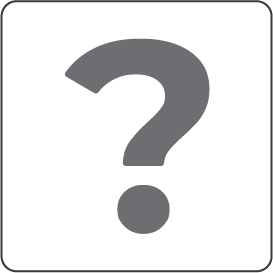 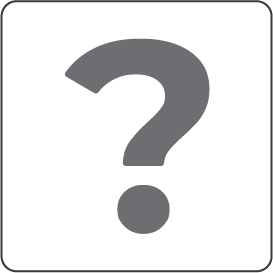 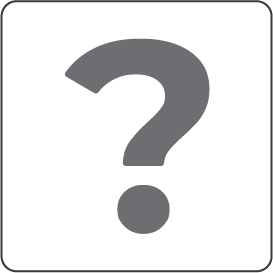 Kihívás:
Az autó feladata, hogy eljátssza nekünk a Jingle Bells-t!
A kihívás teljesítéséhez programozd át a kisautó hangját és a lila kártya jelentését!
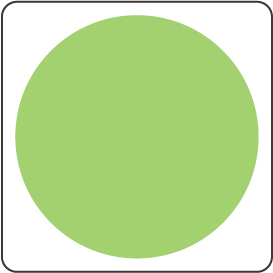 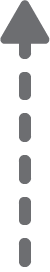 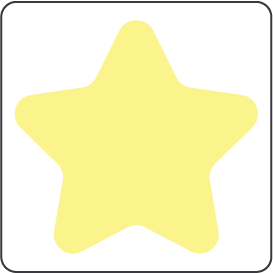 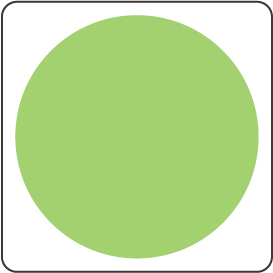 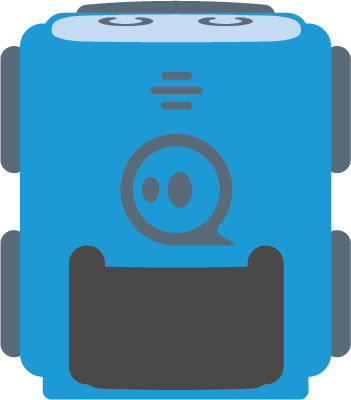 [Speaker Notes: Printable 8 x 10 grid]
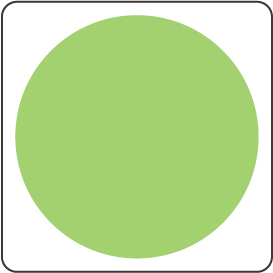 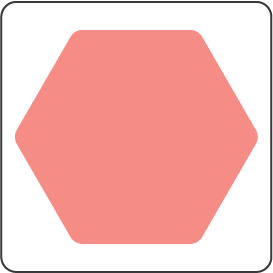 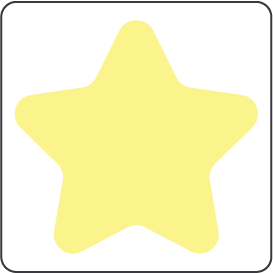 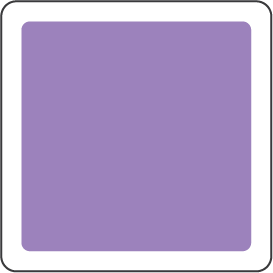 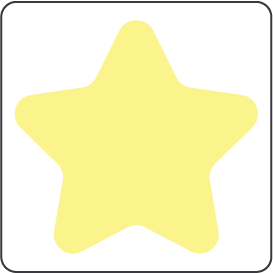 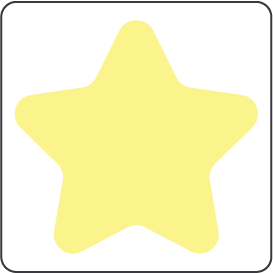 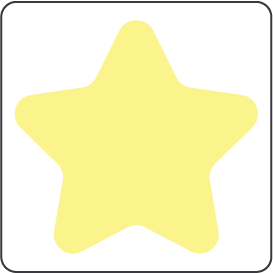 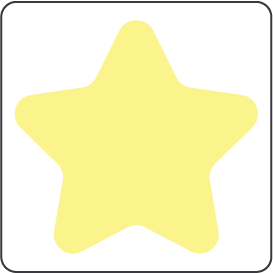 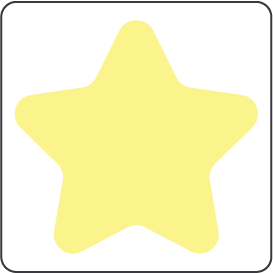 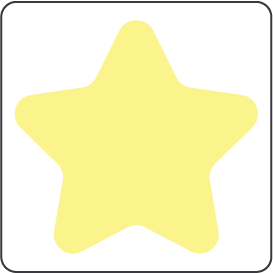 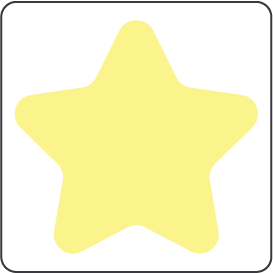 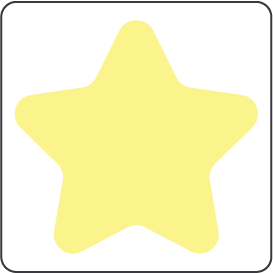 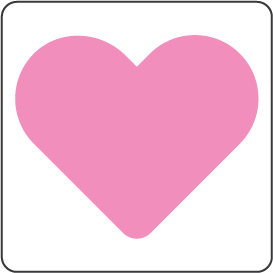 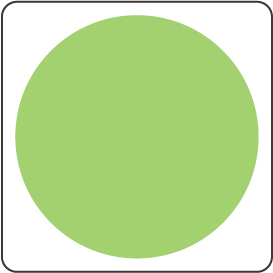 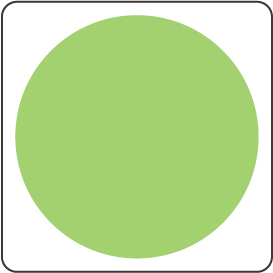 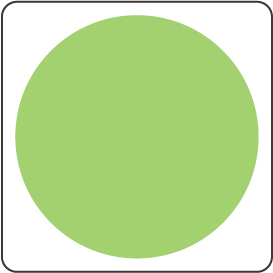 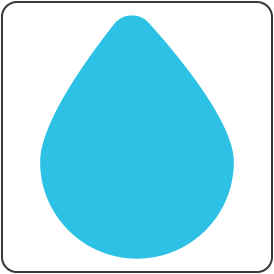 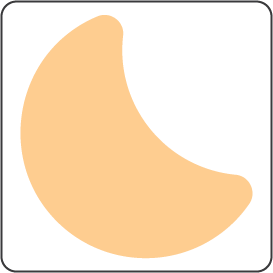 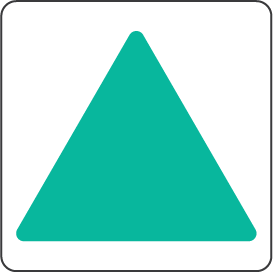 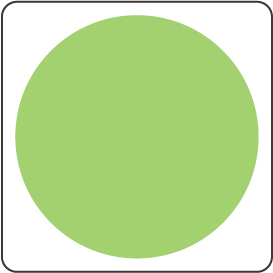 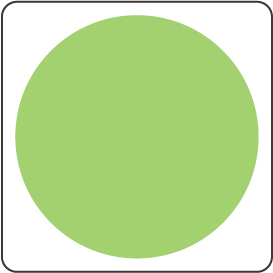 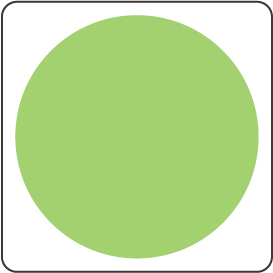 Kihívás:
Az autó feladata, hogy eljátssza nekünk a Boci, boci tarkát!
A kihívás teljesítéséhez programozd át a kisautó hangját és a lila kártya jelentését!
A teljesítéshez ezeket a kártyákat használd fel!
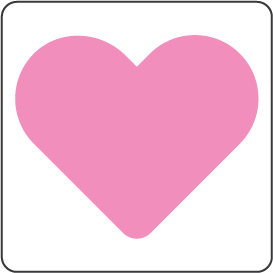 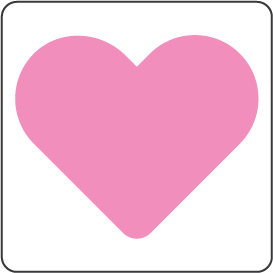 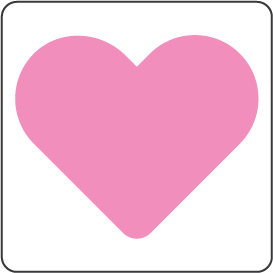 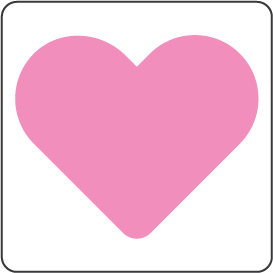 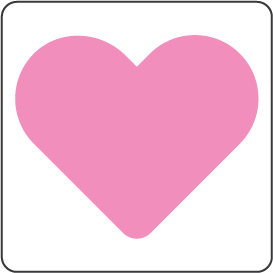 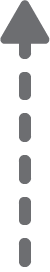 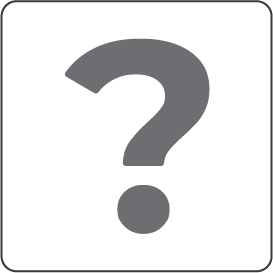 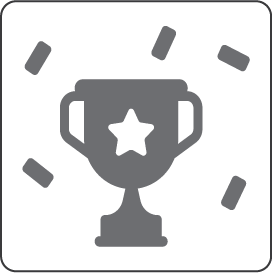 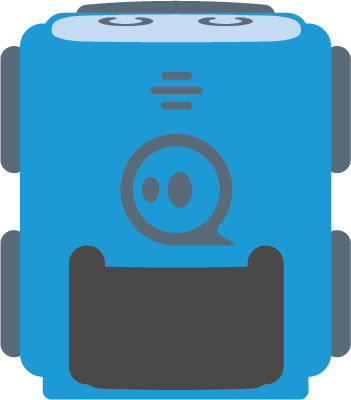 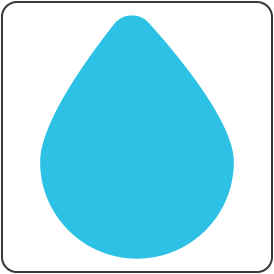 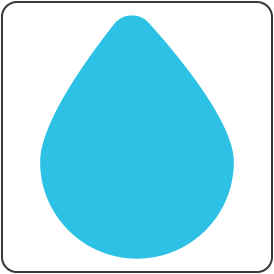 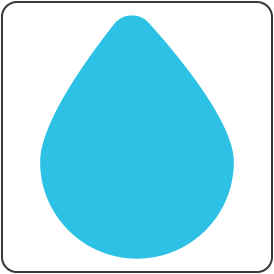 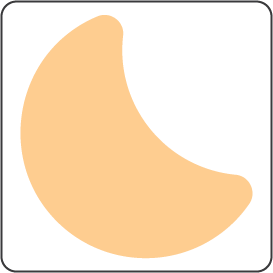 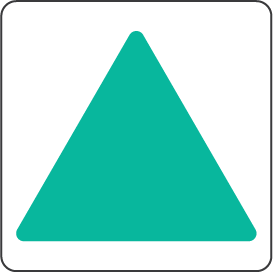 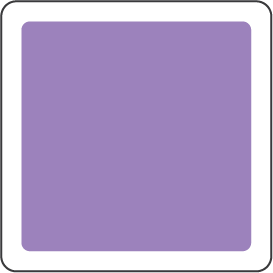 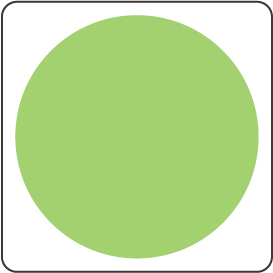 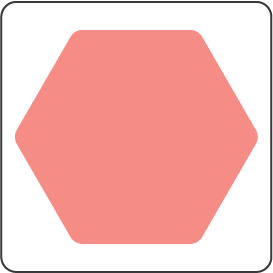 CÉL
INDÍTÁS
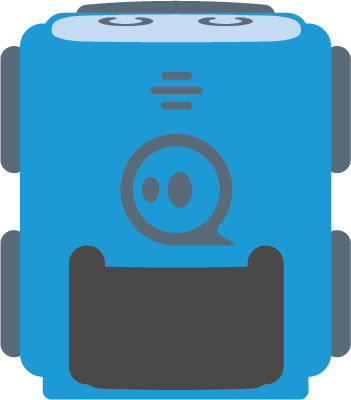 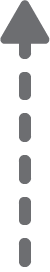 [Speaker Notes: Printable 8 x 10 grid]
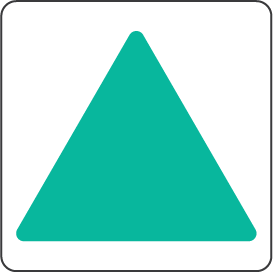 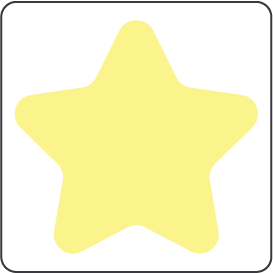 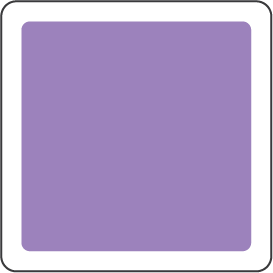 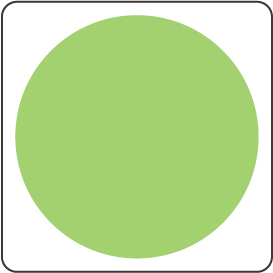 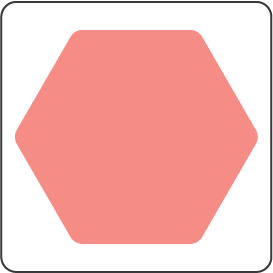 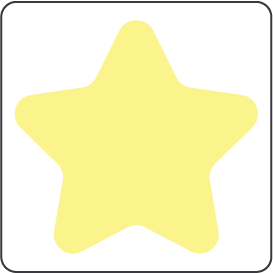 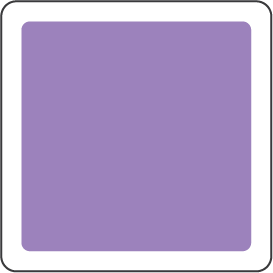 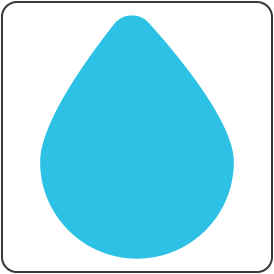 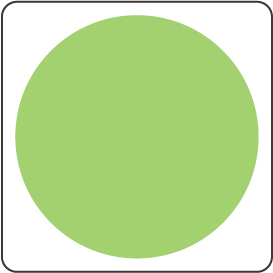 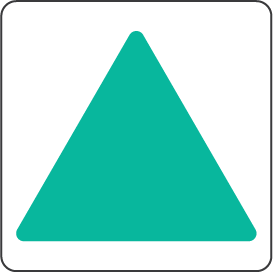 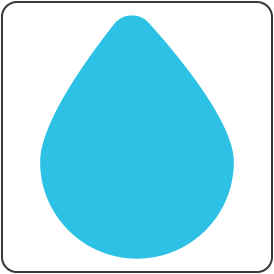 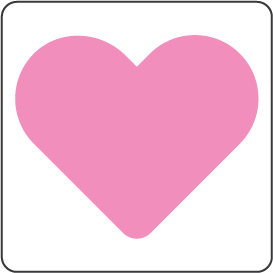 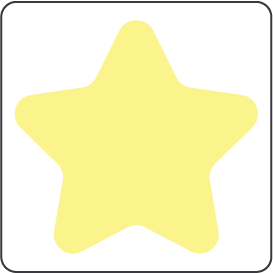 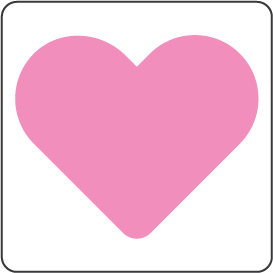 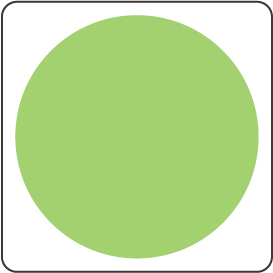 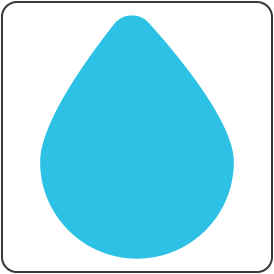 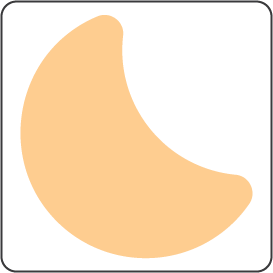 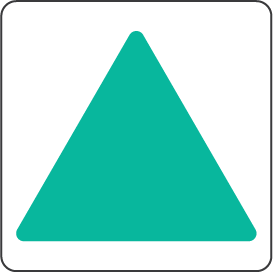 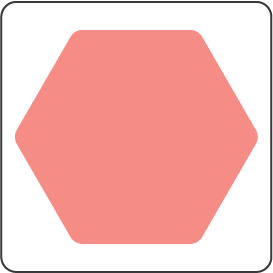 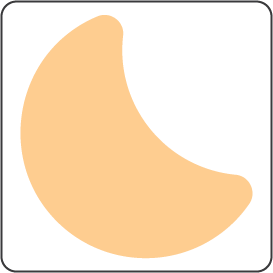 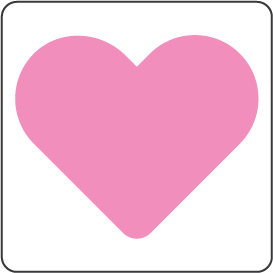 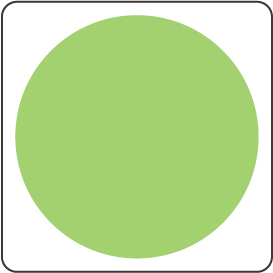 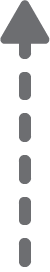 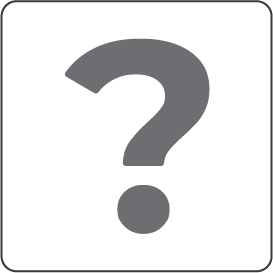 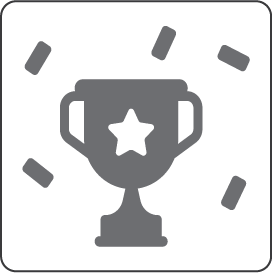 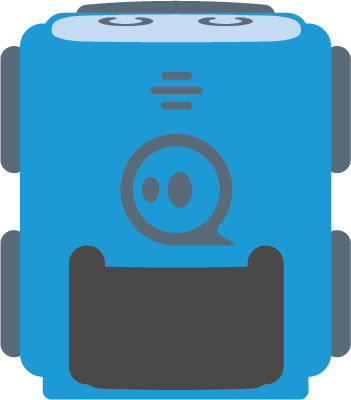 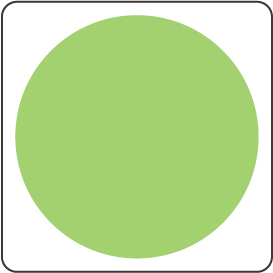 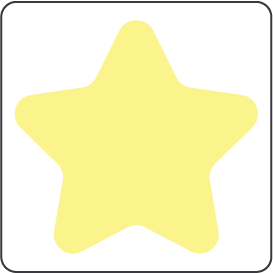 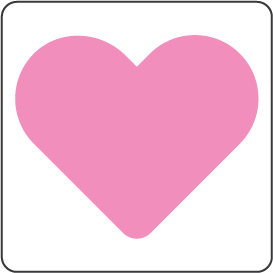 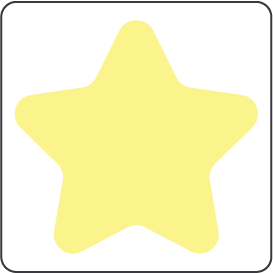 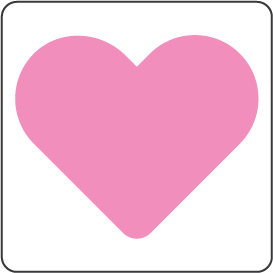 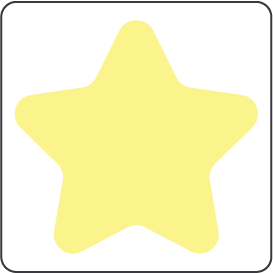 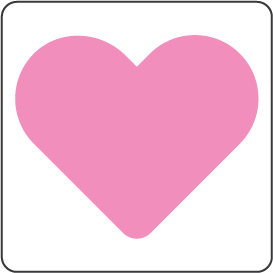 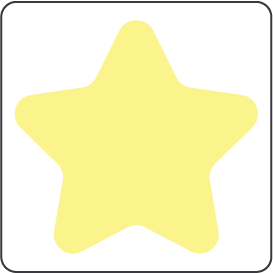 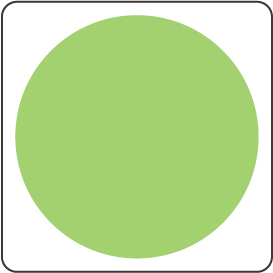 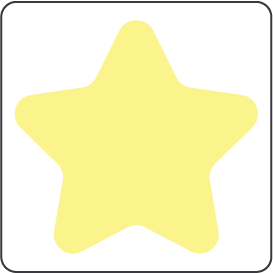 Kihívás:
Az autó feladata, hogy eljátssza nekünk a Jingle Bells-t!
Keresd meg azokat a kártyákat, amik rossz helyen vannak.
A kihívás teljesítéséhez programozd át a kisautó hangját és a lila kártya jelentését!
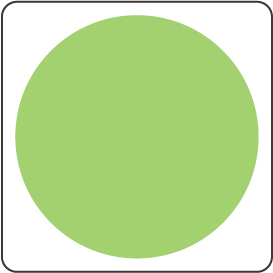 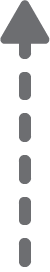 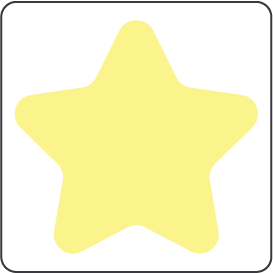 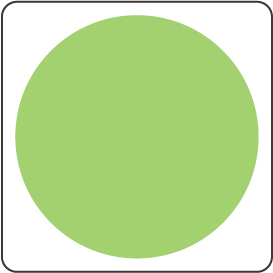 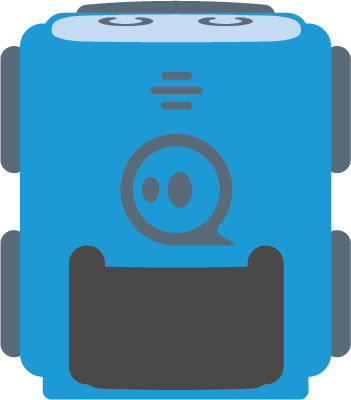 [Speaker Notes: Printable 8 x 10 grid]
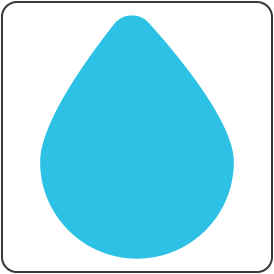 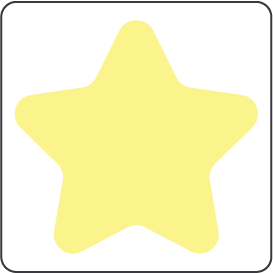 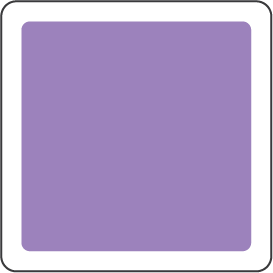 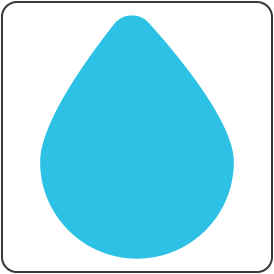 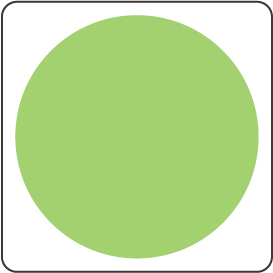 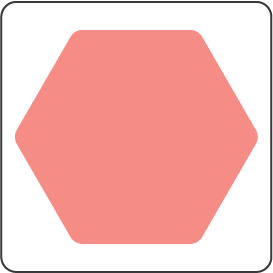 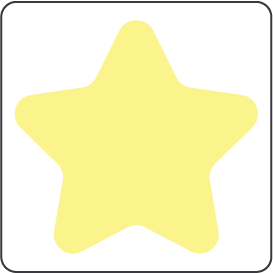 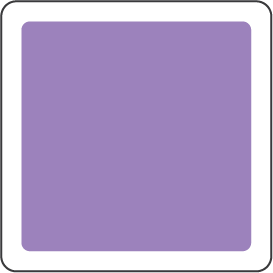 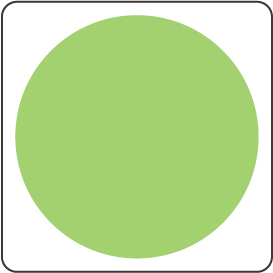 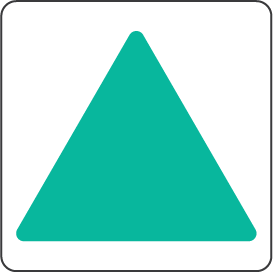 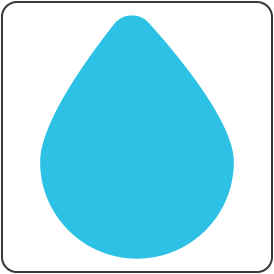 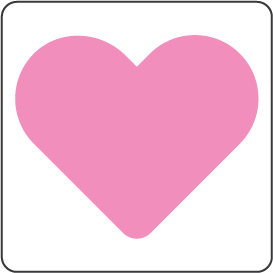 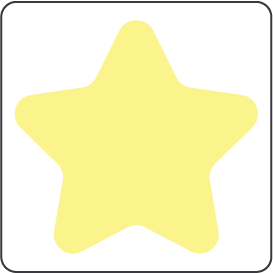 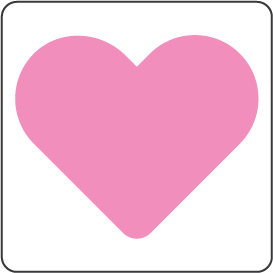 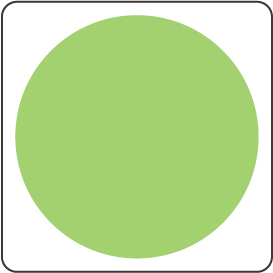 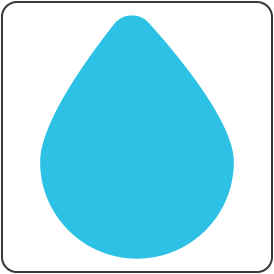 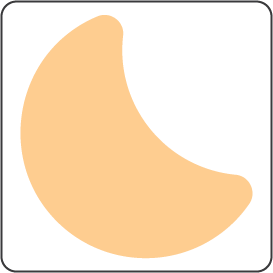 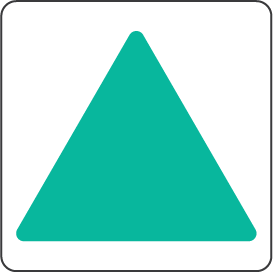 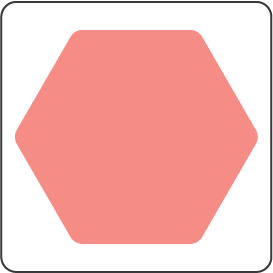 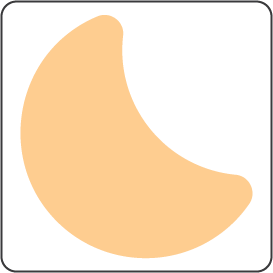 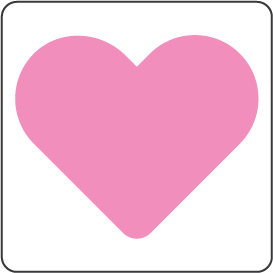 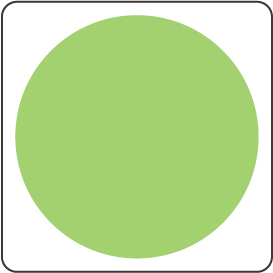 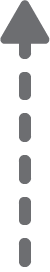 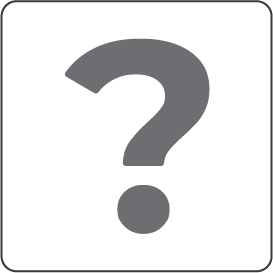 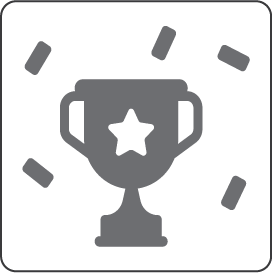 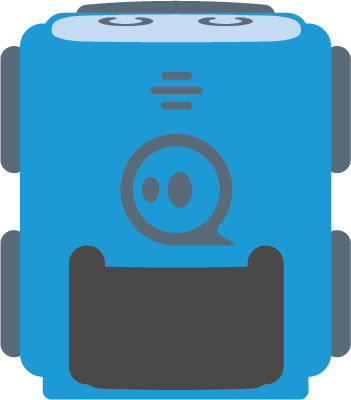 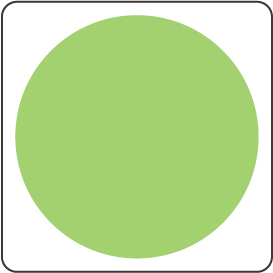 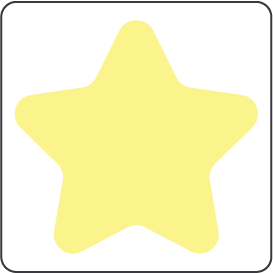 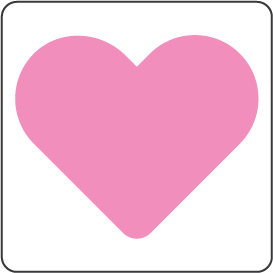 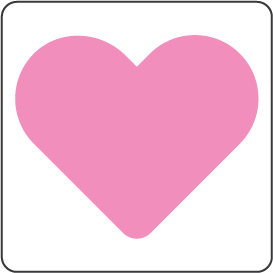 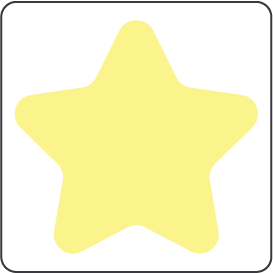 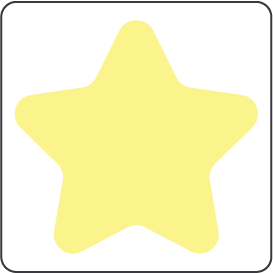 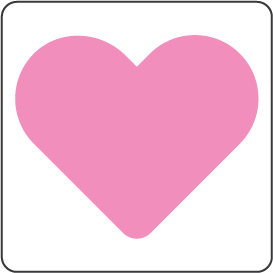 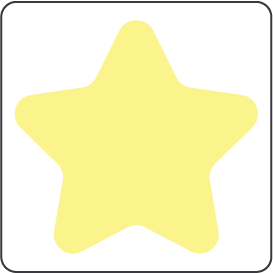 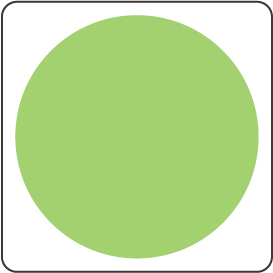 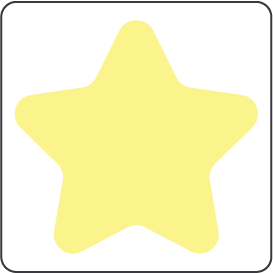 Kihívás:
Az autó feladata, hogy eljátssza nekünk a Jingle Bells-t!
Keresd meg azokat a kártyákat, amik rossz helyen vannak.
A kihívás teljesítéséhez programozd át a kisautó hangját és a lila kártya jelentését!
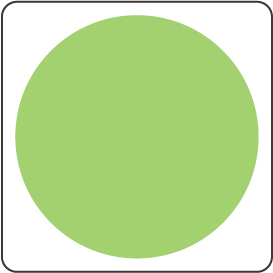 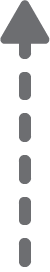 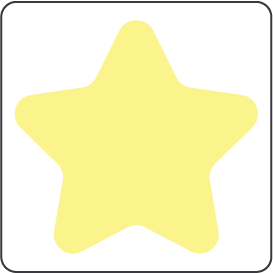 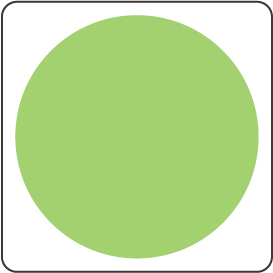 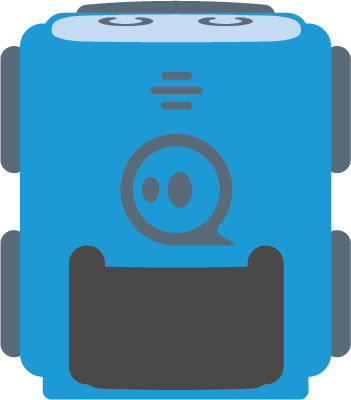 [Speaker Notes: Printable 8 x 10 grid]
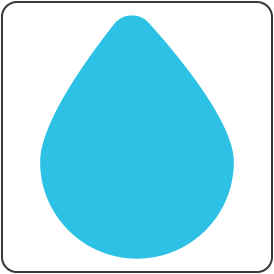 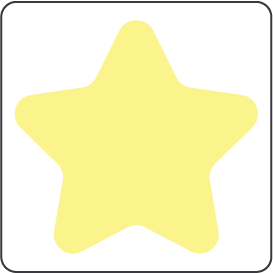 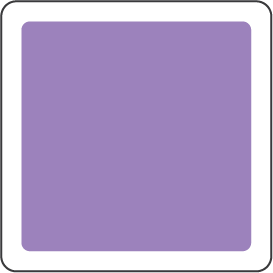 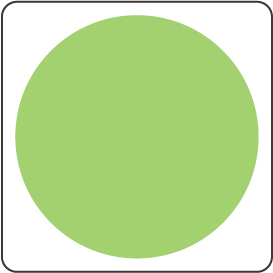 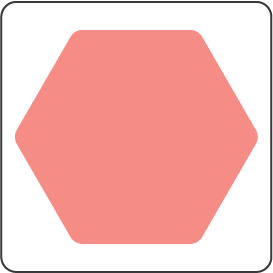 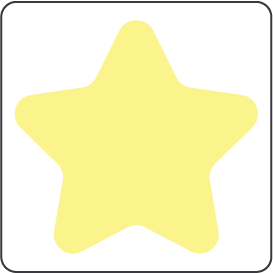 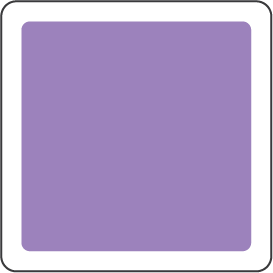 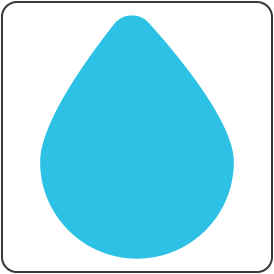 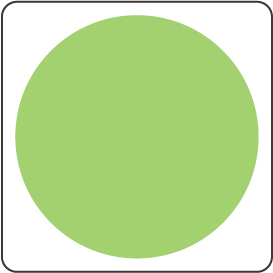 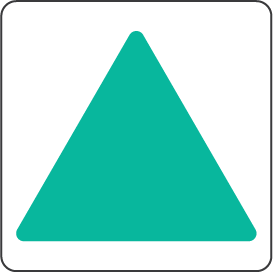 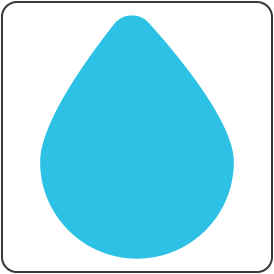 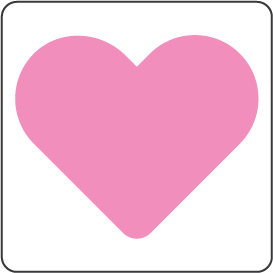 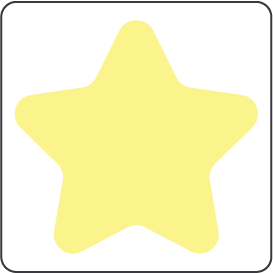 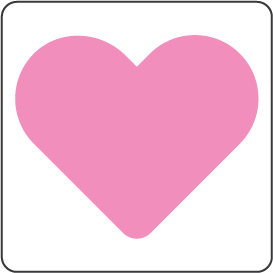 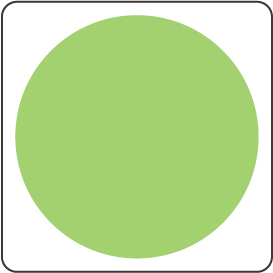 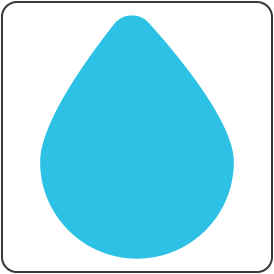 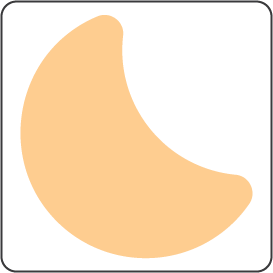 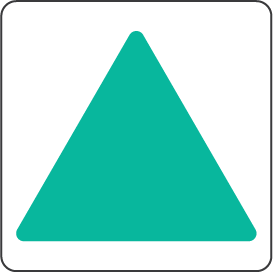 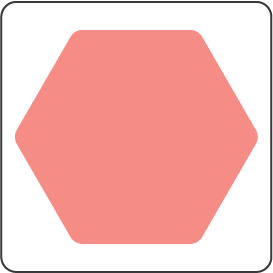 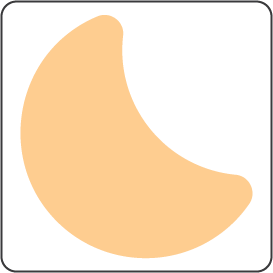 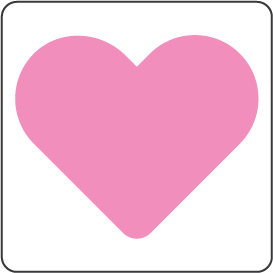 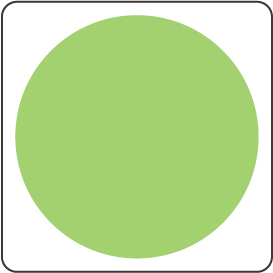 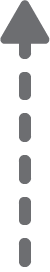 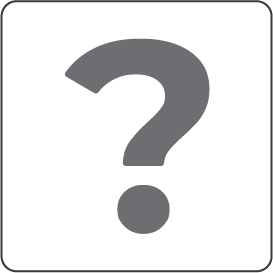 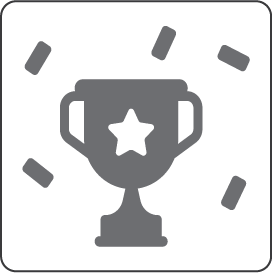 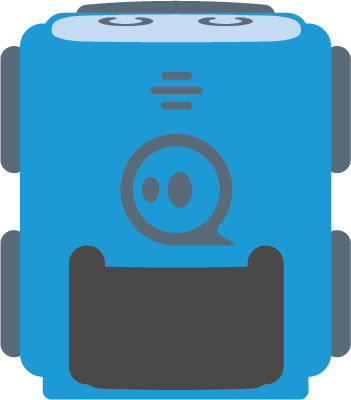 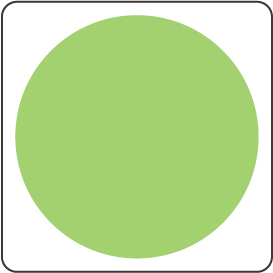 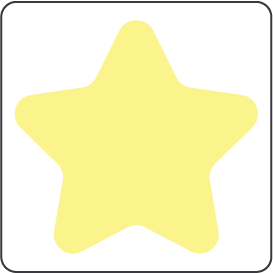 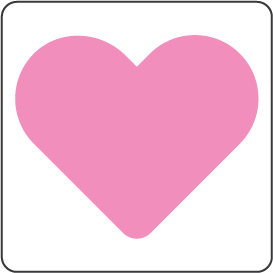 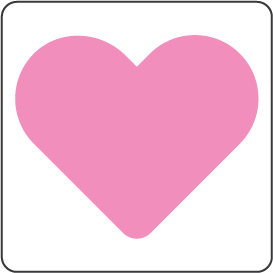 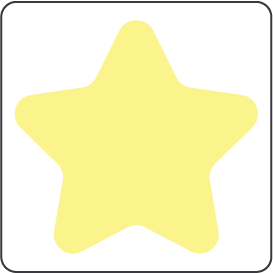 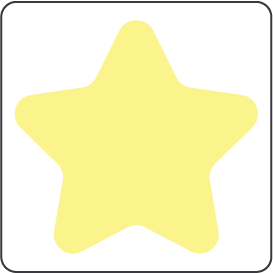 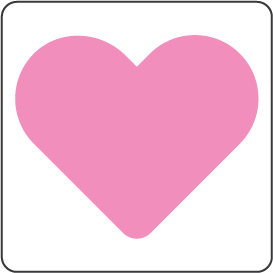 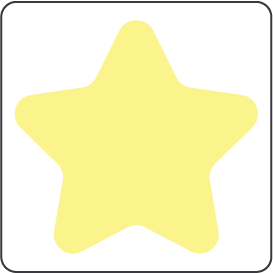 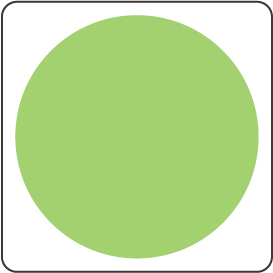 Megoldás
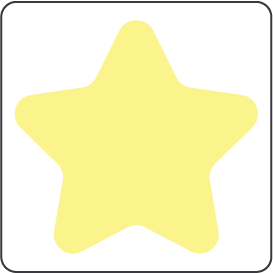 Kihívás:
Az autó feladata, hogy eljátssza nekünk a Jingle Bells-t!
A kihívás teljesítéséhez programozd át a kisautó hangját és a lila kártya jelentését!
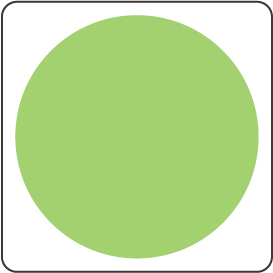 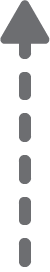 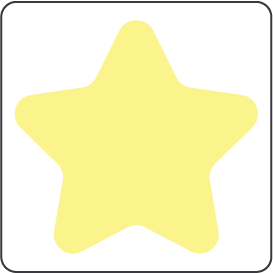 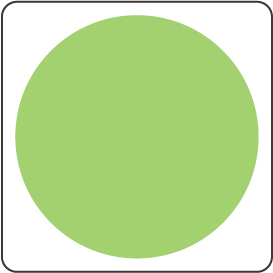 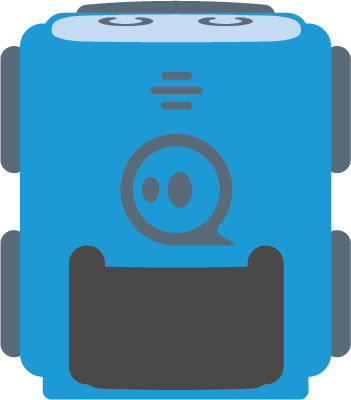 [Speaker Notes: Printable 8 x 10 grid]
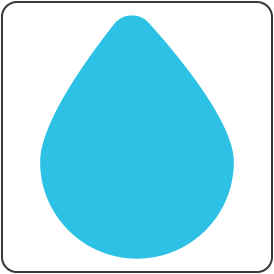 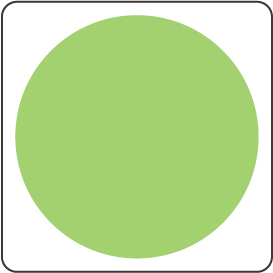 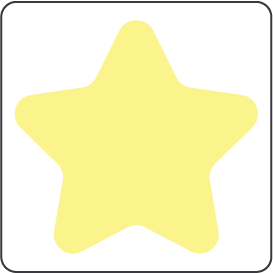 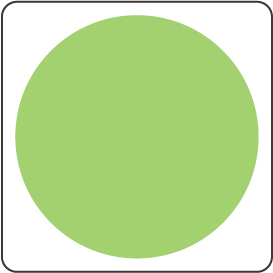 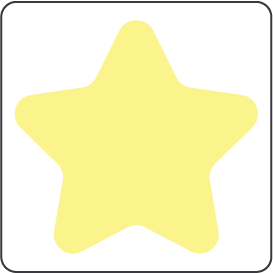 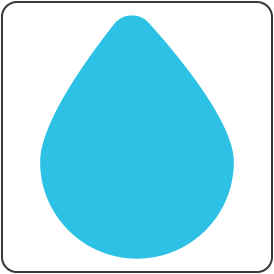 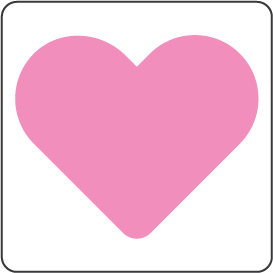 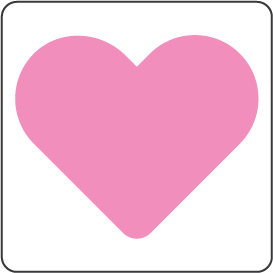 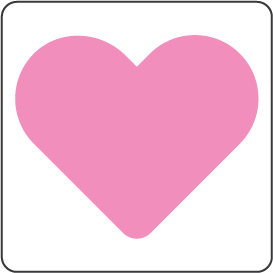 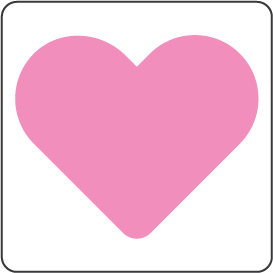 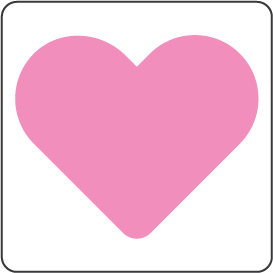 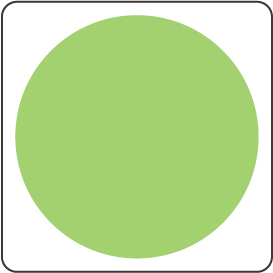 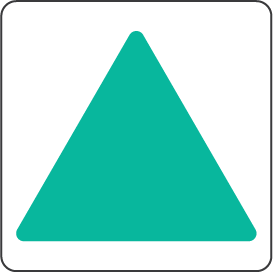 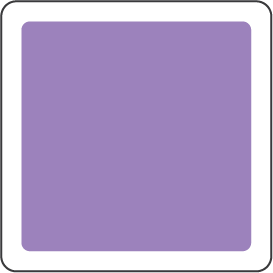 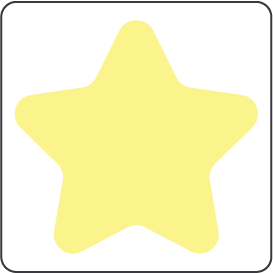 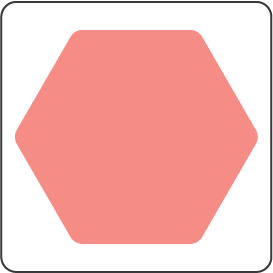 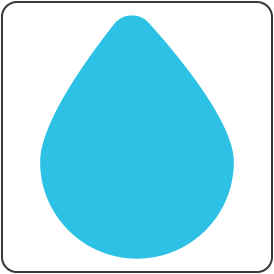 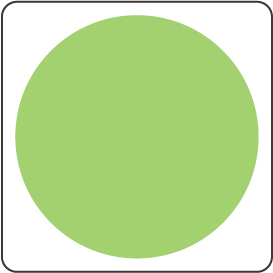 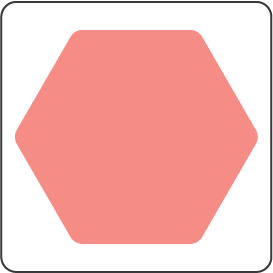 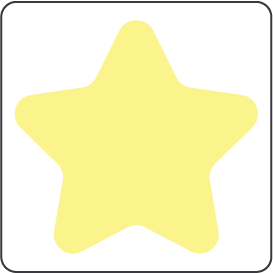 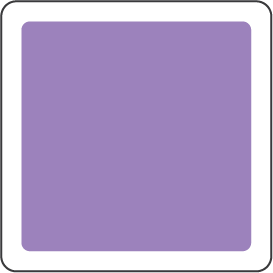 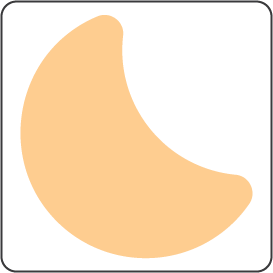 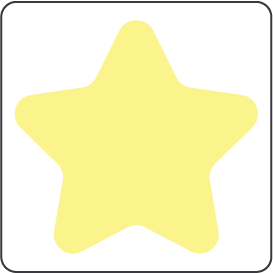 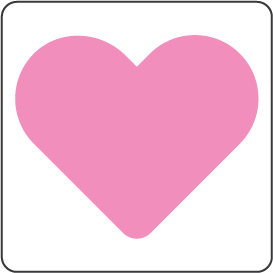 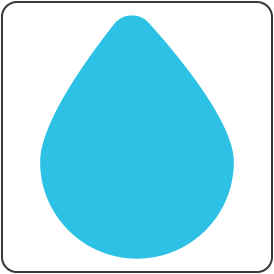 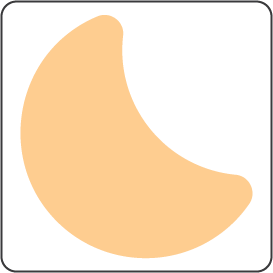 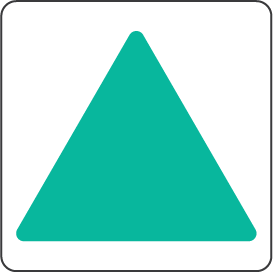 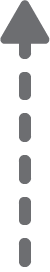 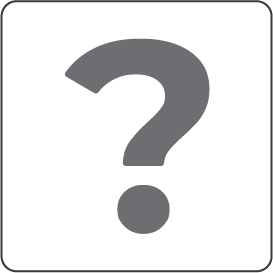 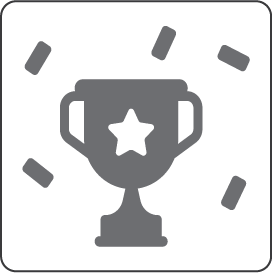 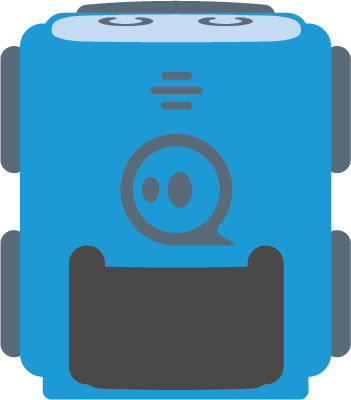 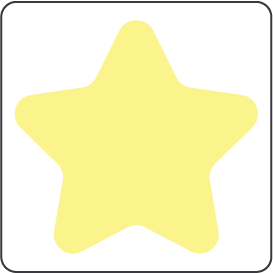 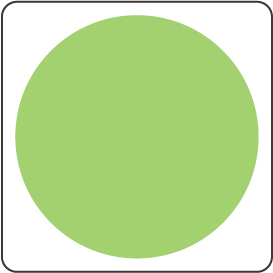 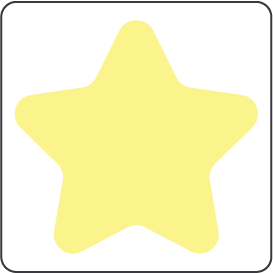 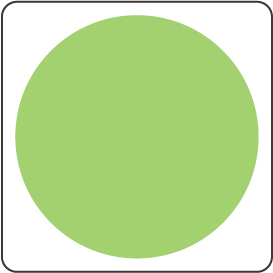 Megoldás
Kihívás:
Az autó feladata, hogy eljátssza nekünk a Jingle Bells-t!
Játssz a ritmussal!
A kihívás teljesítéséhez programozd át a kisautót.
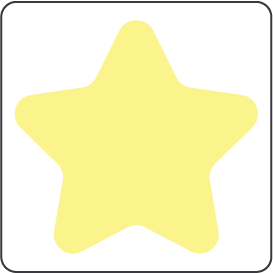 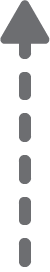 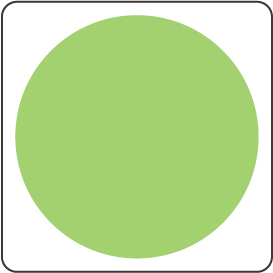 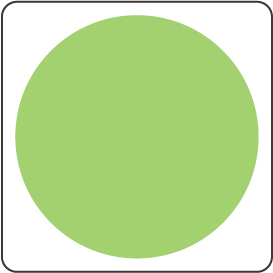 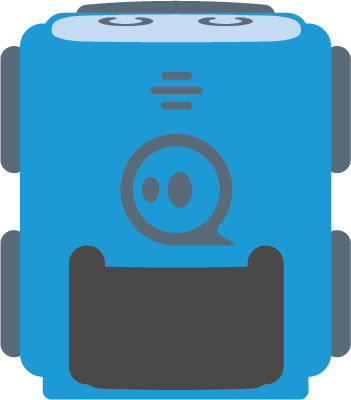 [Speaker Notes: Printable 8 x 10 grid]